Shimei and Mephibosheth
"24 Now Mephibosheth the son of Saul came down to meet the king. And he had not cared for his feet, nor trimmed his mustache, nor washed his clothes, from the day the king departed until the day he returned in peace." - 2 Samuel 19:24 (NKJV)
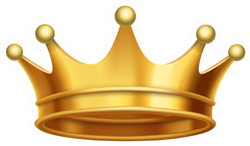 How Do You Approach the King?
2 Samuel 16, 19 Jesus is Sufficient!
Motives for Submission to God
“we must live our lives in faithful and loyal service to our Lord Jesus Christ as God has directed (Revelation 2:10). We must find a congregation that believes and practices as the New Testament directs... following the Word of God... speaking where the Bible speaks, living by His Word and His Word alone. Trusting in God to save us as He has promised those who would be faithful to Him.” – A Church of Christ Website
Motives for Submission to God
"13 These things I have written to you who believe in the name of the Son of God, that you may know that you have eternal life, and that you may continue to believe in the name of the Son of God." - 1 John 5:13 (NKJV)
Salvation: God’s Part, Man’s Part
Salvation: Man’s Part
“I the Lord search the heart and test the mind, to give every man according to his ways, according to the fruit of his deeds.” – Jer. 17:10
Salvation: God’s Part, Man’s Part
Salvation: Man’s Part
“For the word of God is living and active, sharper than any two-edged sword, piercing to the division of soul and of spirit, of joints and of marrow, and discerning the thoughts and intentions of the heart.” – Heb. 4:12
Salvation: God’s Part, Man’s Part
Salvation: Man’s Part
“Trust in the Lord with all your heart, and do not lean on your own understanding. In all your ways acknowledge him, and he will make straight your paths.” – Prov. 3:5-6
Salvation: God’s Part, Man’s Part
Salvation: Man’s Part
“Every way of a man is right in his own eyes, but the Lord weighs the heart.” – Prov. 21:2
Salvation: God’s Part, Man’s Part
Salvation: Man’s Part
“But the Lord said to Samuel, ‘Do not look on his appearance or on the height of his stature, because I have rejected him. For the Lord sees not as man sees: man looks on the outward appearance, but the Lord looks on the heart.’” – 1 Sam. 16:7
Salvation: God’s Part, Man’s Part
Salvation: Man’s Part
“The aim of our charge is love that issues from a pure heart and a good conscience and a sincere faith.” – 1 Tim. 1:5
Salvation: God’s Part, Man’s Part
Salvation: Man’s Part
“For with the heart one believes and is justified, and with the mouth one confesses and is saved.” – Rom. 10:10
Salvation: God’s Part, Man’s Part
Salvation: Man’s Part
" "2 as newborn babes, desire the pure milk of the word, that you may grow thereby, "3 if indeed you have tasted that the Lord is gracious." - 1 Peter 2:2–3 (NKJV)
Salvation: God’s Part, Man’s Part
Salvation: God’s Part
"20 Therefore by the deeds of the law no flesh will be justified in His sight, for by the law is the knowledge of sin. "21 But now the righteousness of God apart from the law is revealed, being witnessed by the Law and the Prophets, "22 even the righteousness of God, through faith in Jesus Christ, to all and on all who believe. For there is no difference; "23 for all have sinned and fall short of the glory of God, "24 being justified freely by His grace through the redemption that is in Christ Jesus," - Romans 3:20–24 (NKJV)
Salvation: God’s Part, Man’s Part
Salvation: God’s Part
"7 But to each one of us grace was given according to the measure of Christ’s gift." - Ephesians 4:7 (NKJV)
Salvation: God’s Part, Man’s Part
Salvation: God’s Part
"8 For by grace you have been saved through faith, and that not of yourselves; it is the gift of God, "9 not of works, lest anyone should boast." - Ephesians 2:8–9 (NKJV)
Salvation: God’s Part, Man’s Part
Salvation: God’s Part
"23 For the wages of sin is death, but the gift of God is eternal life in Christ Jesus our Lord." - Romans 6:23 (NKJV)
Salvation: God’s Part, Man’s Part
Salvation: God’s Part
"57 But thanks be to God, who gives us the victory through our Lord Jesus Christ." - 1 Corinthians 15:57 (NKJV)
Jesus Paid 
It All!